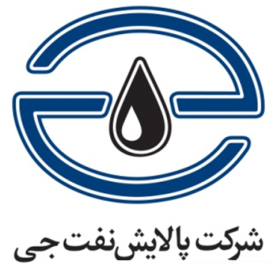 موضوع گزارش
*راه خوب از راه خوب ساخته مي شود*
تهيه كننده:
واحد :
تاريخ :
عنوان اسلايد
شرح اصلي موضوع 
شرح اقدامات 
شرح زير اقدام
طيف رنگي جهت جداول، نمودارها و ...
2
با سپاس از توجه شما
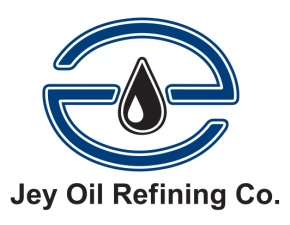 Presentation Title
*The good way is made of a good way*
Author:
Department:
Date:
Slide Title
Main Titel
Description 
Sub-description
Color spectrum for graph, table, …
5
Thanks for your attention